YURTDIŞINDA FİRMALARIMIZA SAĞLANAN DESTEKLER
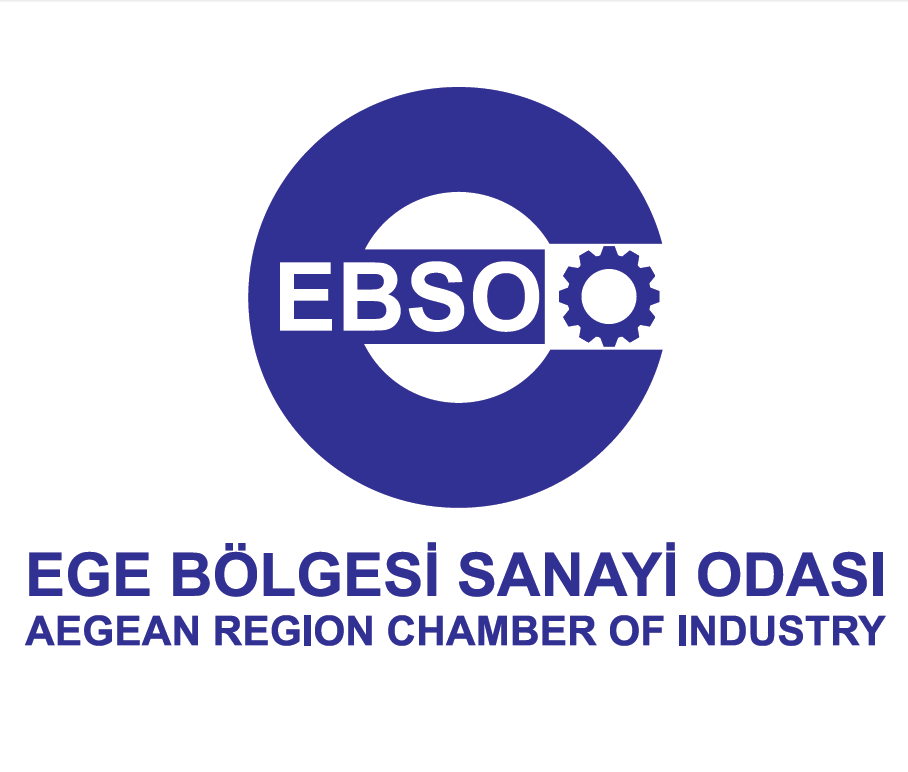 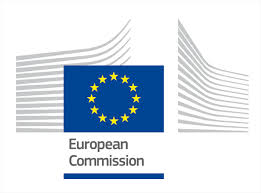 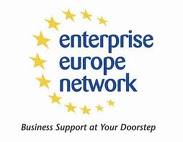 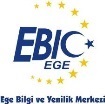 İÇERİK1. Ekonomi Bakanlığı Destekleri1.1. 	Yurt Dışında Gerçekleştirilen Fuar Katılımı Desteği1.2.	Yurt Dışı Birim, Marka ve Tanıtım Faaliyetleri Desteği1.3.	Türk Ürünlerinin Yurtdışında Markalaşması, Türk Malı İmajının Yerleştirilmesi ve TURQUALITY® Desteği1.4.	Pazar Araştırması ve Pazara Giriş Desteği1.5.	Uluslararası Rekabetçiliğin Geliştirilmesi Desteği2. KOSGEB Destekleri2.1.	Yurtdışı İş Gezisi Desteği2.2.	Tanıtım Desteği3. Avrupa İşletmeler Ağı (AİA) Projesi Destekleri3.1.	Avrupa İşletmeler Ağı (AİA) Projesi nedir?3.2.	AİA Projesi’nin Sağladığı Destekler Nelerdir?
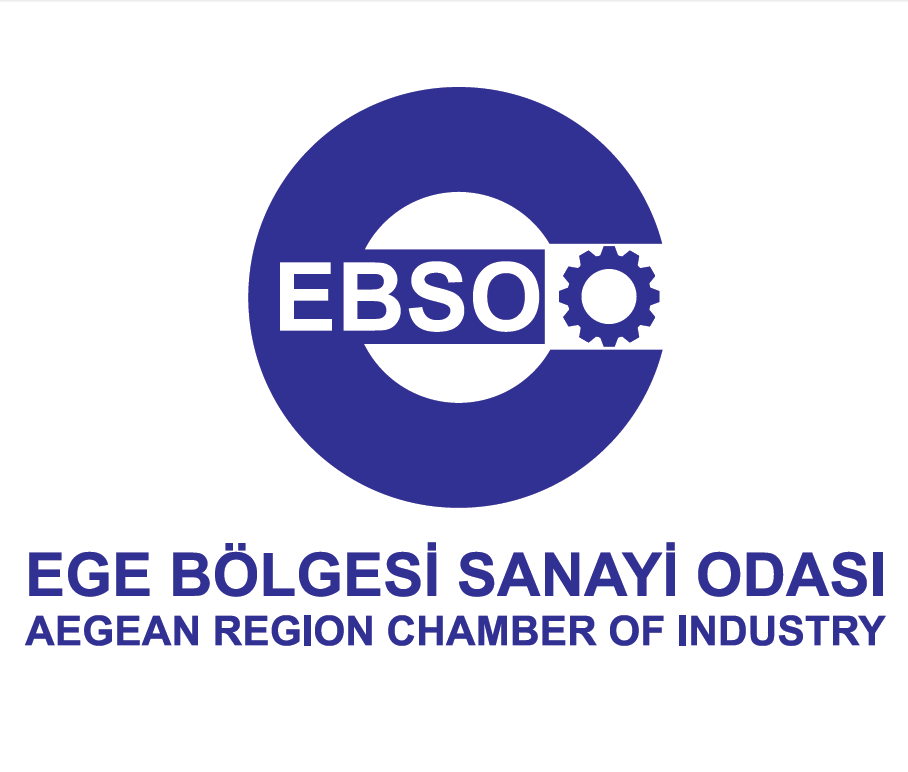 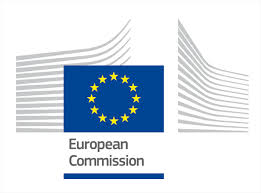 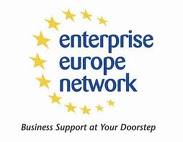 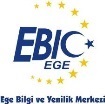 EKONOMİ BAKANLIĞI DESTEKLERİ
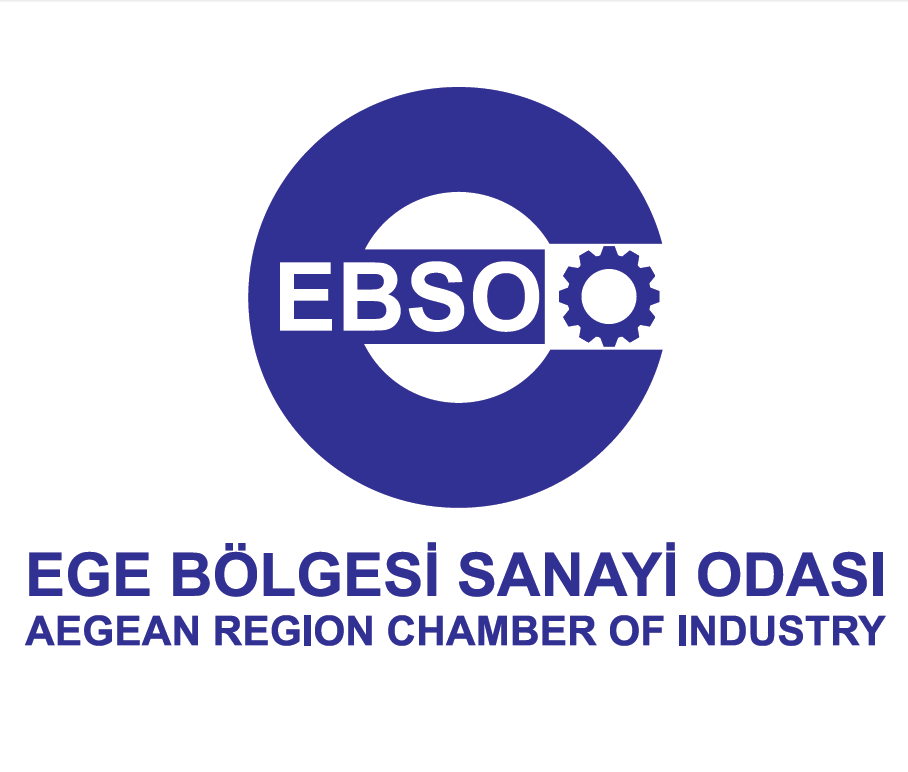 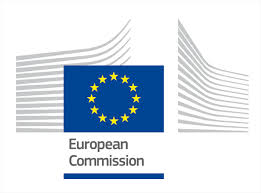 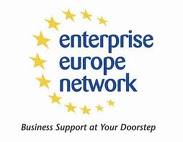 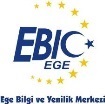 1. Yurt Dışında Gerçekleştirilen Fuar Katılımı DesteğiDestek Kapsamı* 50 m2’lik alana kadar (50 m2 dahil) en fazla iki temsilcinin, 50 m2 üzerinde ise en fazla üç temsilcinin ekonomi sınıfı gidiş-dönüş ulaşım masrafları,* organizatöre ödenen fatura tutarının %50’si,Destek Tutarı* Genel nitelikli uluslararası fuara Milli Katılım veya Türk İhraç Ürünleri Fuarı ise 10.000 $ (max.)* Sektörel nitelikli uluslararası fuara Milli Katılım, Yabancı Firma Katılımlı Sektörel Fuar veya Sektörel Türk İhraç Ürünleri Fuarı ise 15.000 $ (max.)
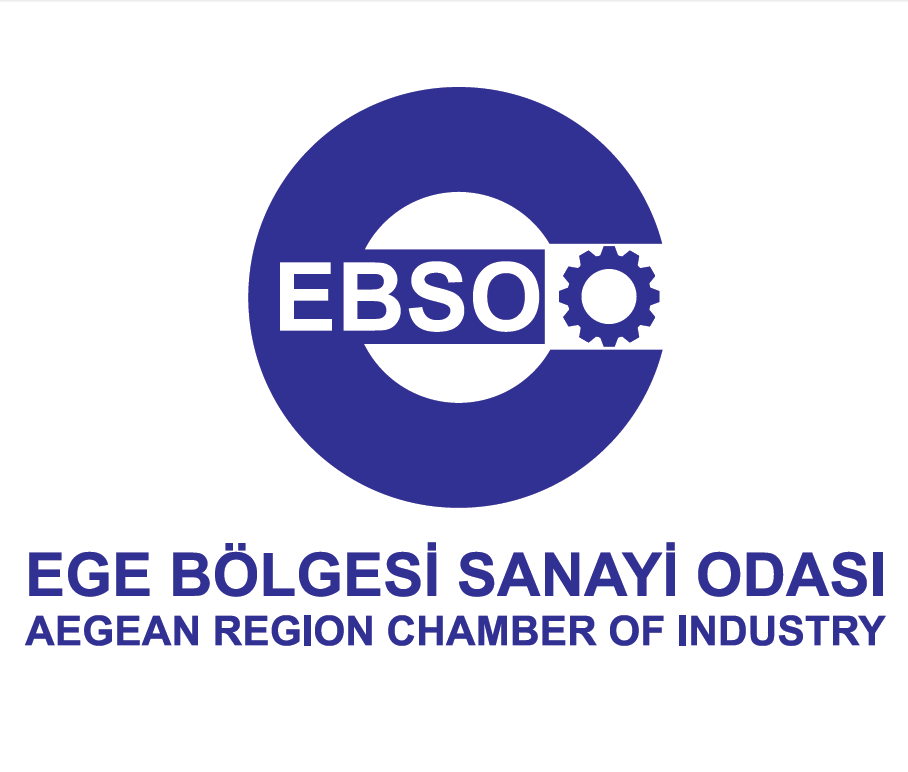 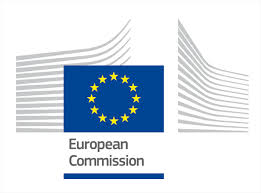 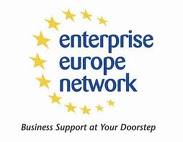 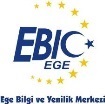 1. Yurt Dışında Gerçekleştirilen Fuar Katılımı Desteğikomple tesis imalatı		kapsam dışımakine			nakliye		en fazla		%50yat imalatı			masrafları		10.000 $		destekotomotiv ana sanayi doğal taşseramikmobilya			kapsam dışıotomotiv yan sanayi		nakliye		en fazla 		%50elektronik			masrafları		6.000 $		destekbeyaz eşyaendüstriyel mutfak eşyalarımücevheratilaveten desteklenir.
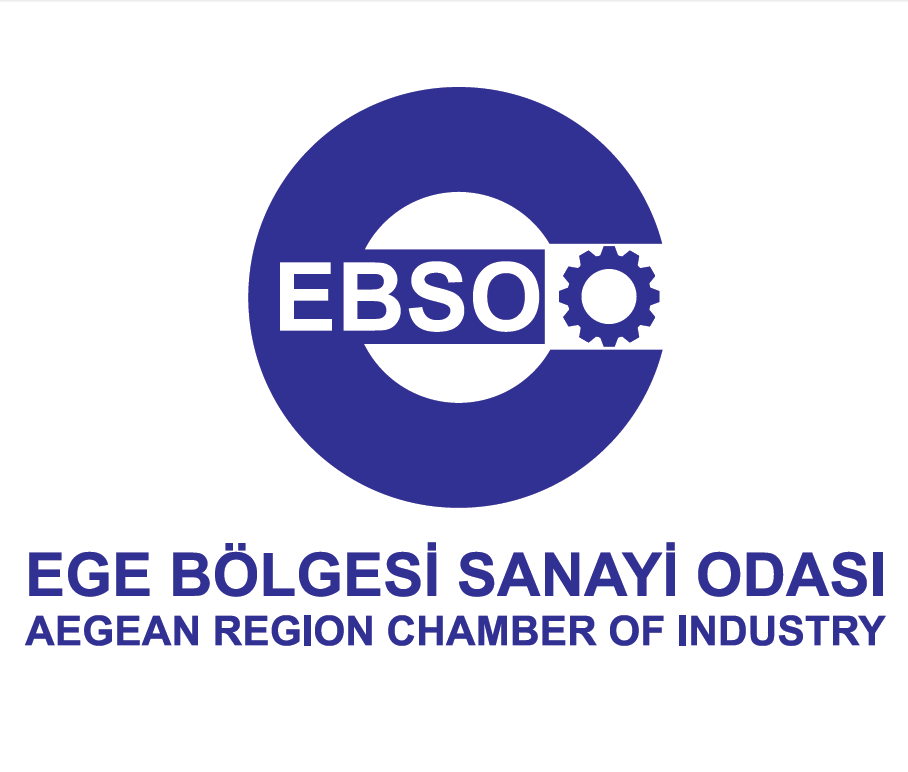 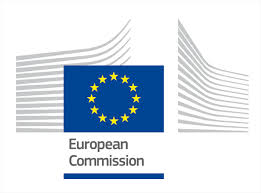 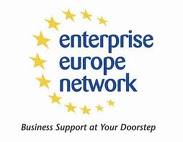 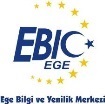 1. Yurt Dışında Gerçekleştirilen Fuar Katılımı DesteğiFuara katılan firma, gen mühendisliği / biyoteknoloji, uzay ve havacılık teknolojileriileri malzeme teknolojileri 		nano teknoloji			genel nitelikli fuarlarda max. 10.000 $teknik tekstil			sektörel nitelikli fuarlard max. 15.000 $ yenilenebilir enerjidonanımbilişimelektronik 					   %75 destek
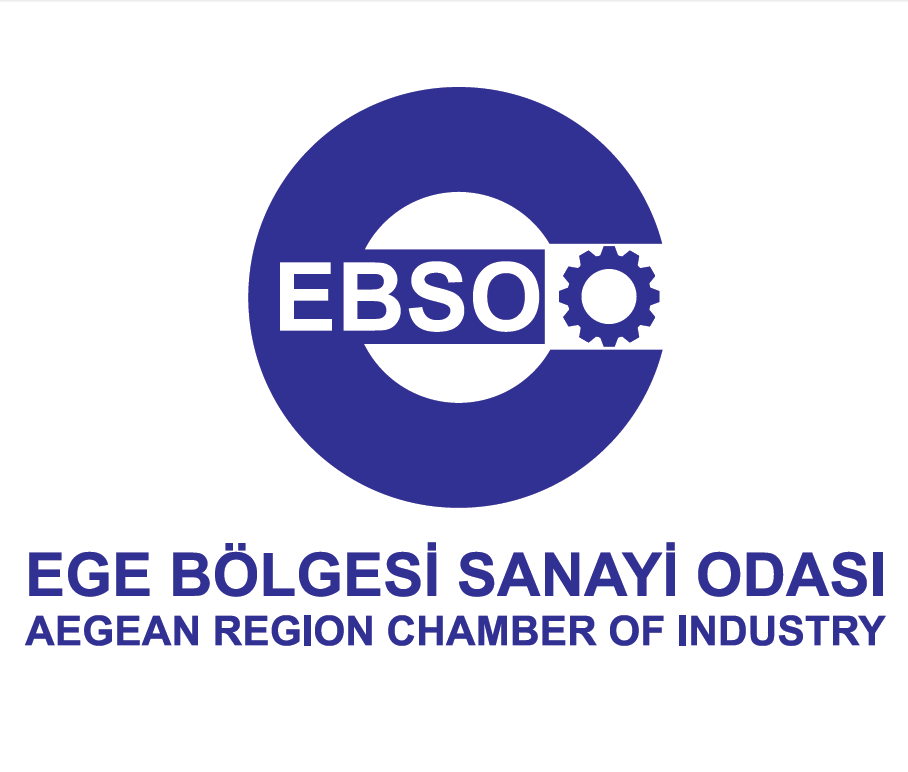 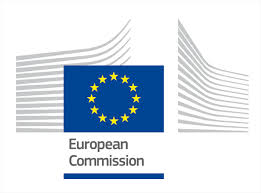 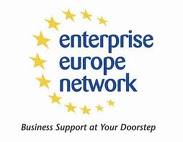 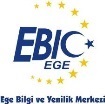 1. Yurt Dışında Gerçekleştirilen Fuar Katılımı DesteğiHedef Ülke AvantajıHer yıl Ekonomi Bakanlığı tarafından belirlenen 15 hedef ülkede düzenlenecek fuarlara iştirak eden firmalara %50 destek oranına 20 puan ilave destek sağlanır.Başvuru ŞekliKatılımcının bireysel olarak katılım sağlayacağı sektörel nitelikteki uluslararası fuarlar listesinde yer alan fuarların başlama tarihinden en az on beş gün önce, destek müracaatında bulunacağı İhracatçı Birliği Genel Sekreterliğine fuarın yetkili organizatörü tarafından düzenlenen boş alan ve/veya stand metrekare fiyatını gösteren yer tahsis belgesi veya faturasını ibraz eder.Gerekli tüm bilgi ve belgeler fuarın bitiş tarihinden en geç üç ay içerisinde; ilgili İhracatçı Birlikleri Genel Sekreterliklerine iletilir.
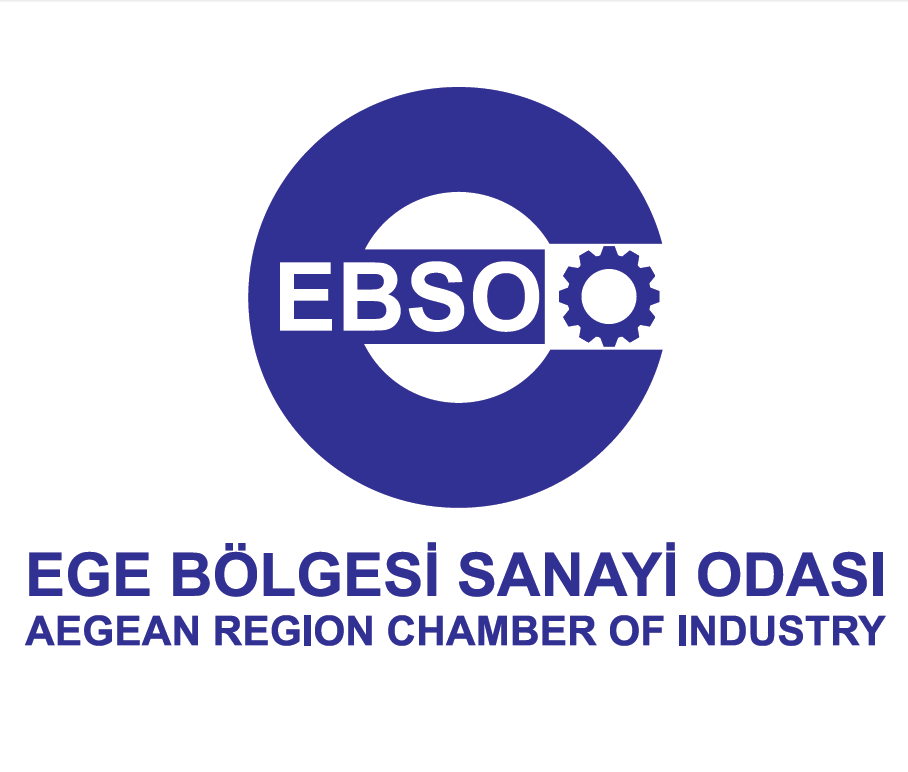 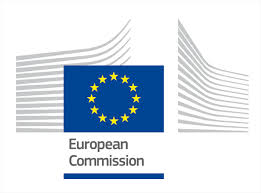 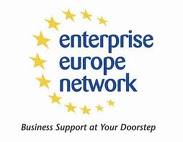 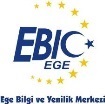 2. Yurt Dışı Birim, Marka ve Tanıtım Faaliyetleri DesteğiI - Birim Kira Giderlerinin DesteklenmesiSınai ve ticari şirketler tarafından açılan;Mağaza  		% 60 oranında 		yıllık en fazla 120.000 $  OfisShowroomDepo		 % 60 oranında 		yıllık en fazla 100.000 $Reyon 		Ticari şirketler tarafından;Mağaza  		% 50 oranında 		yıllık en fazla 100.000 $  OfisShowroomDepo		 % 50 oranında 		yıllık en fazla 75.000 $Reyon 		* Bu destekten en fazla 4 (dört) yıl ve en fazla 15 (onbeş) birim için yararlanılabilir.
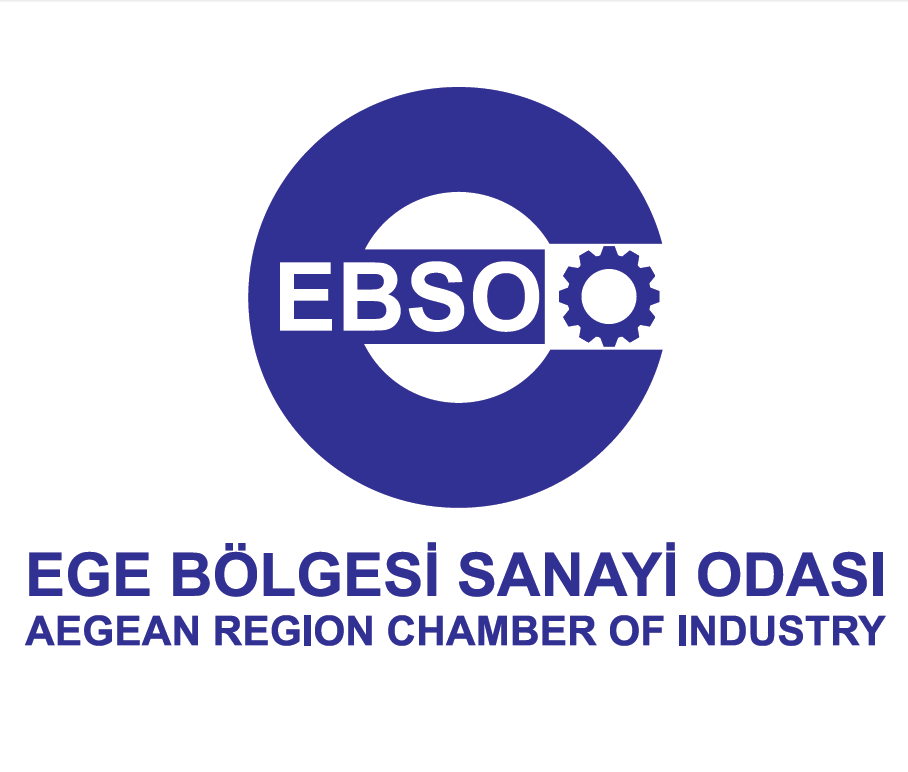 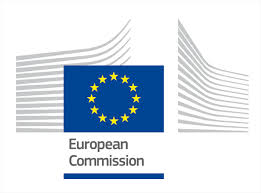 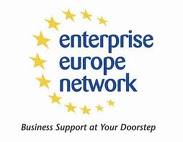 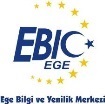 2. Yurt Dışı Birim, Marka ve Tanıtım Faaliyetleri DesteğiII – Tanıtım Faaliyetlerinin DesteklenmesiGörsel ve yazılı tanıtımSponsorluk					           % 60 oranındaYurt dışı birimlerinin internet tasarımı			 	Reklâm panoları			 Yabancı dilde hazırlanmış firma kataloglarıBroşürler, eşantiyon ve tanıtım malzemeleriElektronik ortamda tanıtım sitelerine verilen reklâm giderleri 	 yıllık en fazla 150.000 $ *yurt içi marka tescil belgesi olan, 			         % 60 oranında*tanıtım yapacağı ülkede marka tescil belgesine sahip ya da marka tescil başvurusunu yapmış olan                                        						 yıllık en fazla 250.000 $	* Bu destekten en fazla 4 (dört) yıl yararlanılabilir.
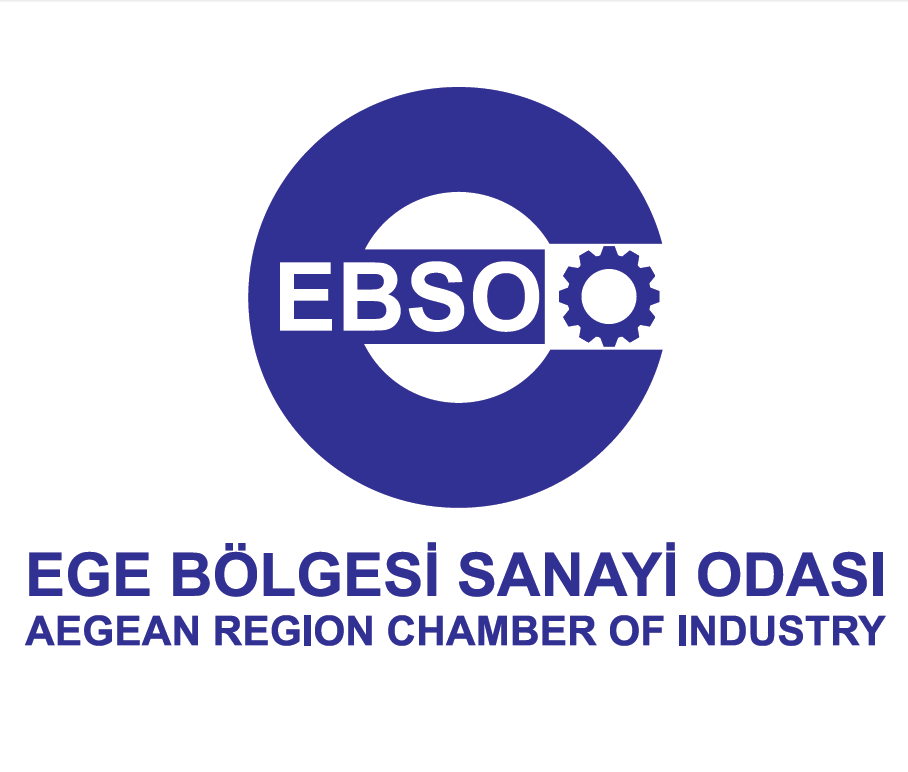 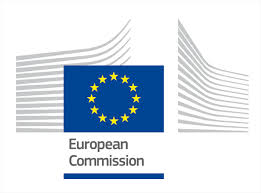 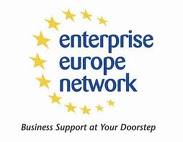 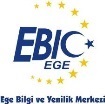 2. Yurt Dışı Birim, Marka ve Tanıtım Faaliyetleri DesteğiIII – Yurtdışı Marka Tescil Faaliyetlerinin DesteklenmesiYurt içi marka tescil belgesine sahip olunan markaların                          % 50 oranında yurt dışında tescili ve korunmasına ilişkin giderler								yıllık en fazla 50.000 $ * Bu destekten en fazla 4 (dört) yıl yararlanılabilir.Ortak HükümHedef ve öncelikli ülkelere yönelik olması durumunda destek oranı 10 (on) baz puan artırılır.Başvuru ŞekliYurt dışı ödeme belgeleri ile diğer yurt dışı belgeler, ödeme tarihinden itibaren en geç 6 (altı) ay içerisinde şirket tarafından Ticaret Müşavirliği/Ataşeliği’ne,Yurt içi ödeme belgeleri ile diğer yurt içi belgeler, ödeme tarihinden itibaren en geç 6 (altı) ay içerisinde şirket tarafından üyesi olduğu İhracatçı Birliği Genel Sekreterliğine (İBGS) ibraz edilmelidir.
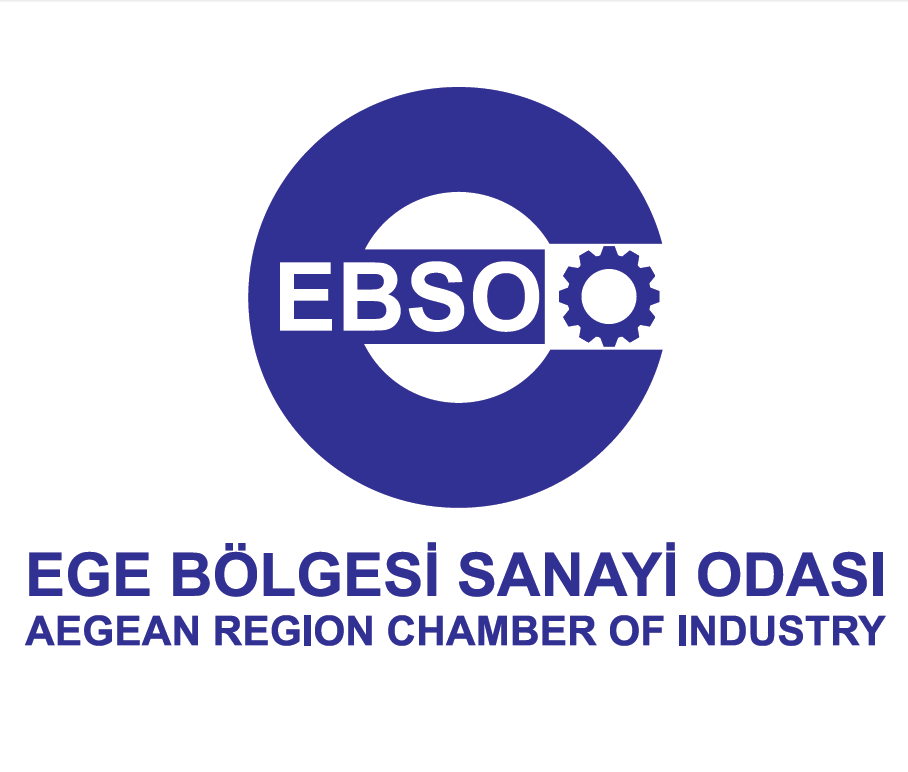 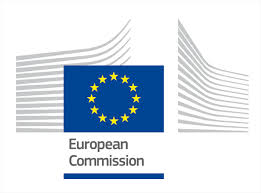 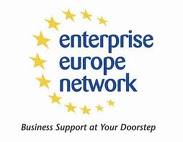 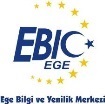 3. Türk Ürünlerinin Yurtdışında Markalaşması, Türk Malı İmajının Yerleştirilmesi ve TURQUALITY® DesteğiI-Marka Destek Programı Kapsamına Alınan Şirketlerin Desteklenmesi1.Patent, faydalı model, endüstriyel tasarım	               	yıllık en fazla 50.000 $2.Tanıtım, reklam, pazarlama faaliyetleri	               		yıllık en fazla 300.000$3.Mağaza, ofis, depo brüt kira giderleri	               		yıllık en fazla 600.000$4.Mağaza, ofis, depo dekorasyon giderleri	               		yıllık en fazla 300.000$5.Showroom, store, kiosk, stand giderleri 	               		yıllık en fazla 200.000$6.Belediye, komisyon, hukuki danışmanlık 	                 %50 	yıllık en fazla 200.000$7.Kalite, çevre, iş güvenliği belgeleri gideri 	              		yıllık en fazla 50.000$8.Franchise verilmesi halinde dekorasyon/kira	               	yıllık en fazla 50.000$9.ERP, CAD,CRM vb. belgelerin giderleri	               		yıllık en fazla 500.000$10.İstihdam edilen en fazla 3 personel	               		yıllık en fazla 200.000$* Bu destekten yararlanılabilmesi için Gelişim Yol Haritası yaptırılması gerekmektedir. * Bu destek kapsamında şirketler tarafından yapılan harcamalar, 200.000 $’ı geçmemek kaydıyla en fazla %75 oranında desteklenir. Desteğin süresi 4 yıldır.
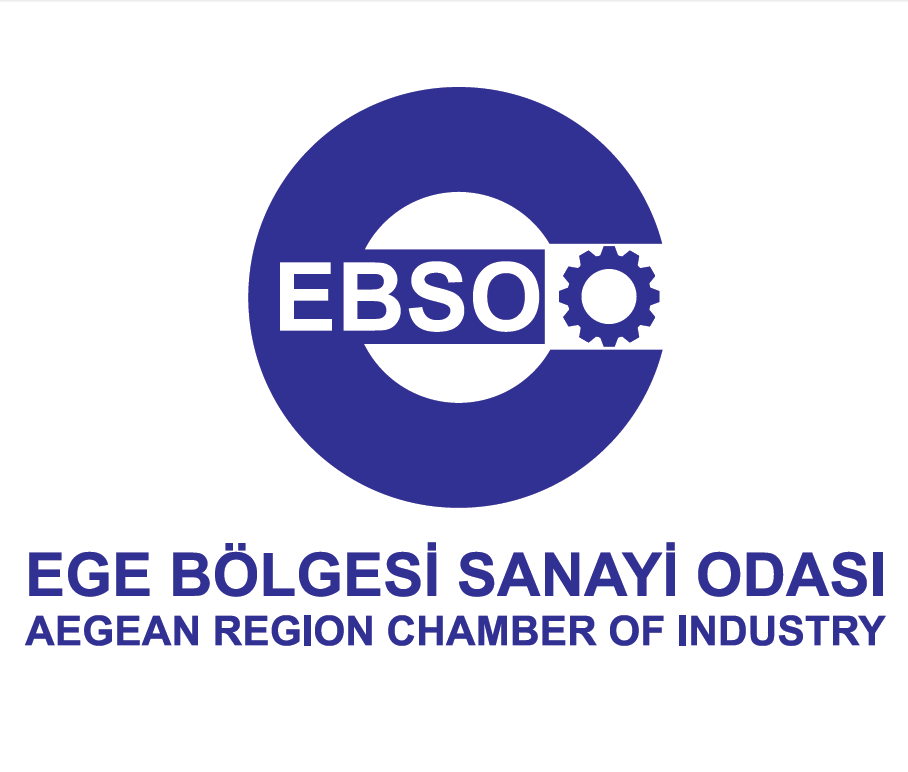 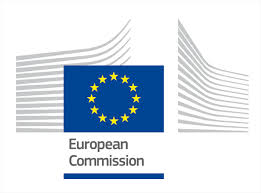 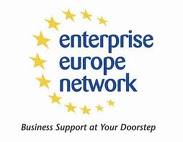 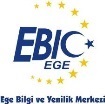 3. Türk Ürünlerinin Yurtdışında Markalaşması, Türk Malı İmajının Yerleştirilmesi ve TURQUALITY® DesteğiII-TURQUALITY® Destek Programı Kapsamına Alınan Şirketlerin Desteklenmesi 1. Patent, faydalı model, endüstriyel tasarım giderleri2. Kalite, çevre, iş güvenliği belgeleri giderleri3. İstihdam edilen 5 personelin giderleri4. Tanıtım, reklam, pazarlama faaliyetleri5. Açılan en fazla 50 adet mağaza, ofis, depo için;* brüt kira giderleri ve dekorasyon giderleri (en fazla 2000.000 $)	               	6. Açılan showroom, store, kiosk, stand için;* brüt kira giderleri ve kurulum/dekorasyon giderleri (en fazla 2000.000 $)7. Franchise verilmesi halinde (en fazla 5 yıl ve 100 mağaza);*brüt kira giderleri (aynı mağaza için en fazla 2 yıl ve mağaza başına yıllık en fazla 200.000$ ) ve kurulum/dekorasyon giderleri (en fazla 1000.000 $)8. ERP, CAD,CRM vb. belgelerin giderleri (%50)              		* Bu destek kapsamında şirketler tarafından yapılan harcamalar, 200.000 $’ı geçmemek kaydıyla en fazla %75 oranında desteklenir. Desteğin süresi 5 yıldır.
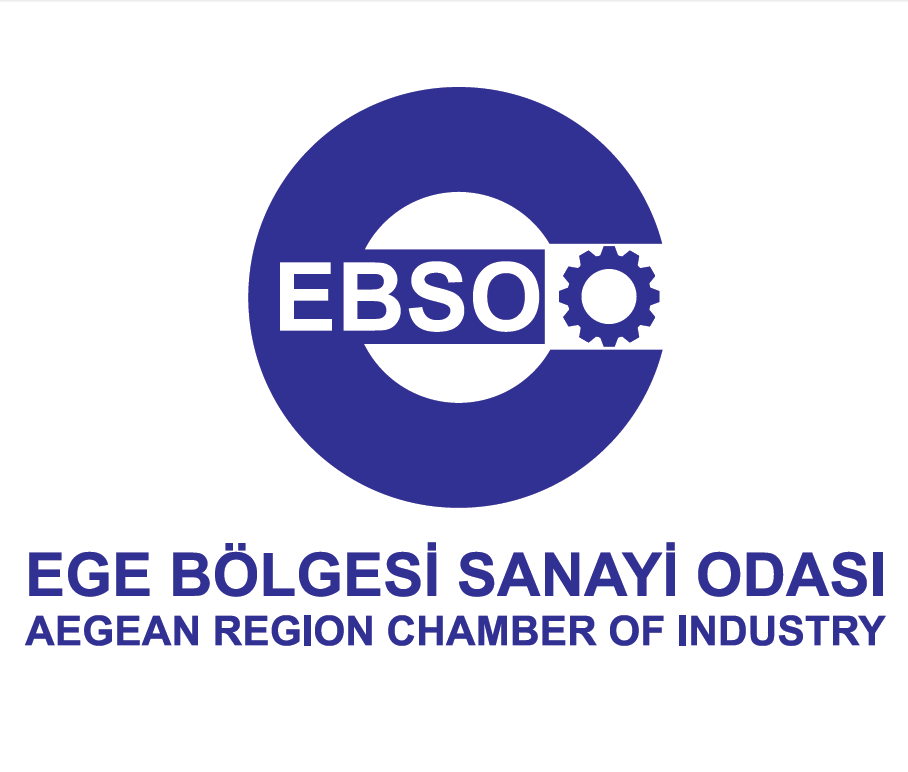 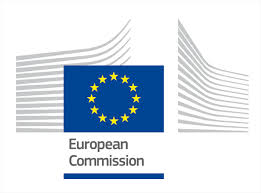 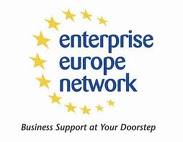 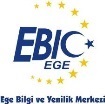 4. Pazar Araştırması ve Pazara Giriş DesteğiI-Yurtdışı Pazar Araştırması Desteği * Şirketlerce gerçekleştirilen yurt dışı pazar araştırması gezilerine ilişkin giderler %70 oranında ve yurt dışı pazar araştırması gezisi başına en fazla 7.500 $ desteklenir.* Her yıl şirket başına en fazla 10 yurt dışı pazar araştırması gezisi desteklenir. * Gezi kapsamında en fazla 2 şirket çalışanının;- Ulaşım masrafları ve araç kira giderleri (günlük max. 50 $, gezi başına max. 500 $)- Konaklama masrafları (şirket başına günlük max. 300 $ / Oda-kahvaltı) desteklenir.* Gezinin en az 2 en fazla 10  günlük bölümü desteklenir.* Her gün en az bir kurum/kuruluş/şirket ile görüşme yapılmalıdır.* Bir yılda aynı ülkeye en fazla 2 gezi desteklenir.* Gezi coğrafi konumu birbirine yakın olmak koşuluyla en fazla 3 ülkeyi kapsayabilir.
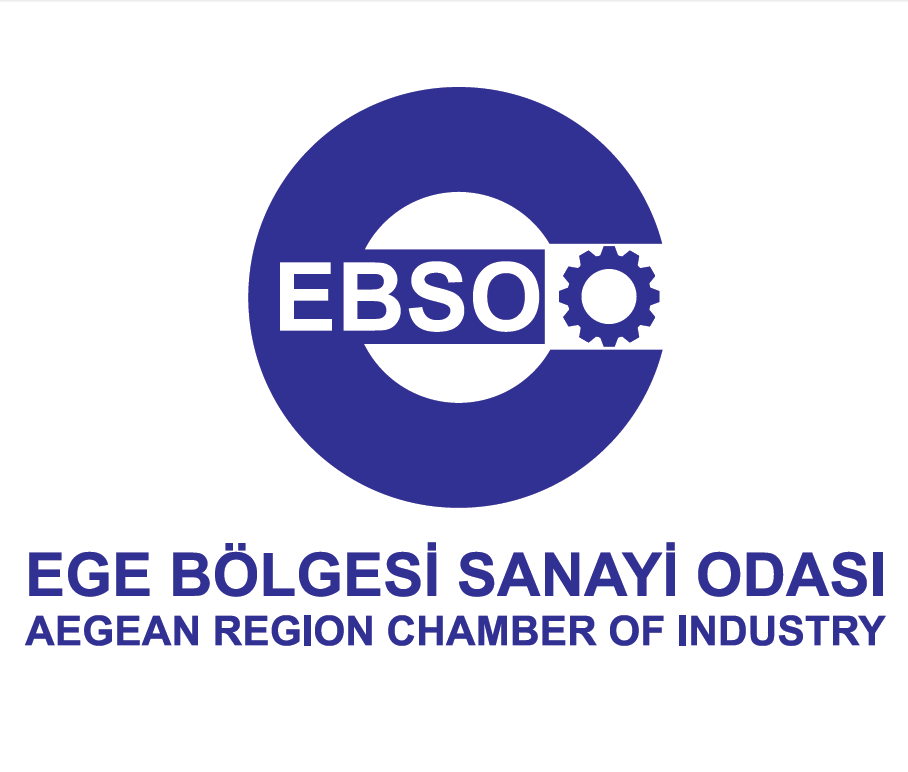 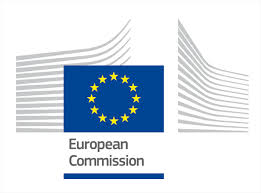 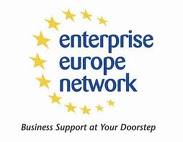 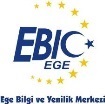 4. Pazar Araştırması ve Pazara Giriş DesteğiII-Yurtdışı Pazara Giriş Desteği 1.Uluslararası kuruluşlara yaptırılan ve satın alınan 		      %60 oranındasektör, ülke, yabancı şirket veya marka odaklı raporlar	2. Yabancı şirket alımlarına yönelik danışmanlık hizmetlerine (mali ve hukuki danışmanlık dahil) ilişkin giderler, 		yıllık en fazla 200.000 $* Satın alınan raporların alım tarihi itibarıyla en fazla 2 yıllık olması gerekir.
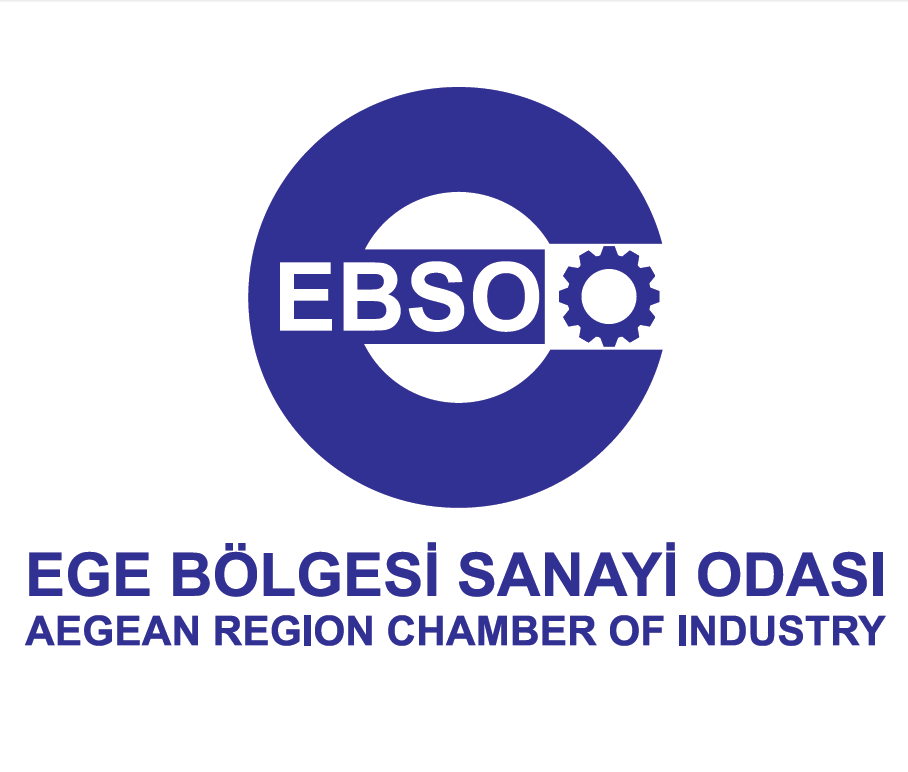 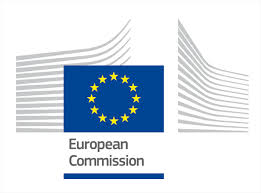 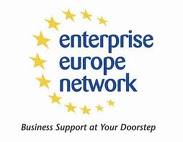 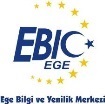 4. Pazar Araştırması ve Pazara Giriş DesteğiIII-Sektörel Ticaret Heyeti ve Alım Heyeti Programları DesteğiMüsteşarlık koordinasyonunda Organizatör Kuruluşlarca düzenlenen sektörel ticaret heyeti ile alım heyeti programlarına ilişkin giderler %50 oranında ve program başına 150.000 $’a kadar desteklenir. *Ulaşım giderleri (otobüs, uçak, tren biletleri, araç kirası)*Konaklama giderleri (Sektörel heyetlerde şirket başına, Alım heyetlerinde davetli kurum/kuruluş başına günlük 300 $ oda-kahvaltı)*Heyet organizasyonuna yönelik giderler (tercüman, salon kiraları, reklam giderleri, vb.)Bir takvim yılında bir Organizatör Kuruluşun yaptığı en fazla 5 sektörel ticaret heyeti ve 10 alım heyeti programı desteklenir.
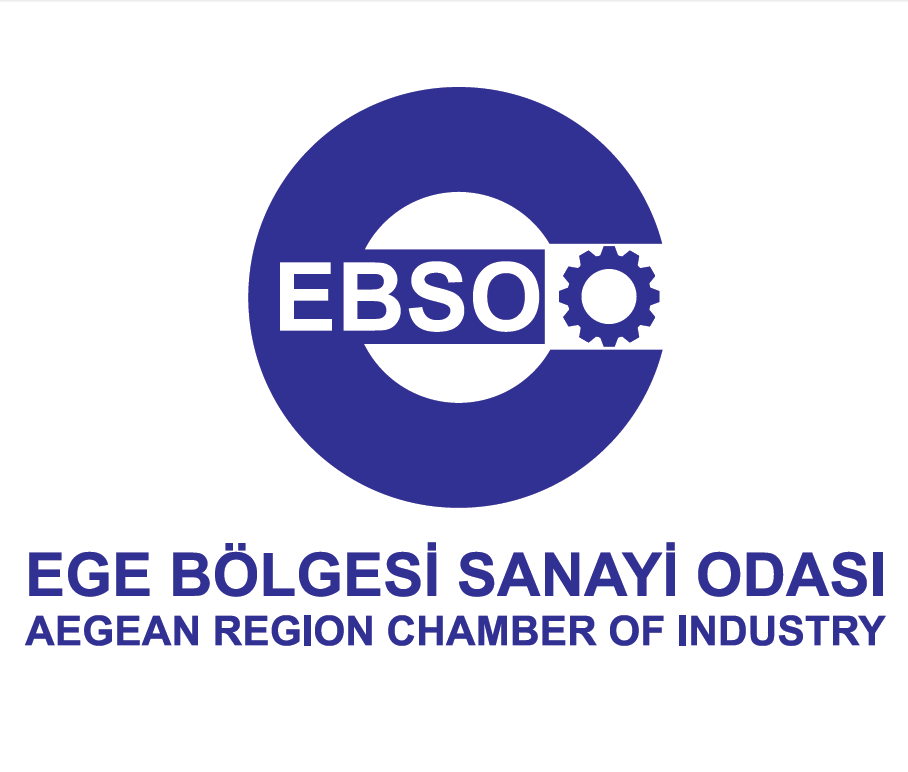 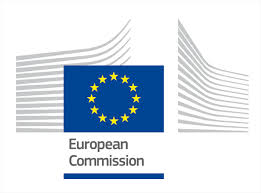 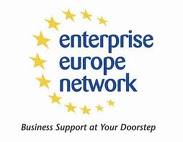 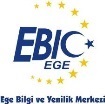 4. Pazar Araştırması ve Pazara Giriş DesteğiIV-E-Ticaret Sitelerine Üyelik Desteği* Nihai tüketiciye yönelik olmayan e-ticaret sitelerine üyelik giderleri şirketler için %70 oranında ve yıllık en fazla 10.000 $’a kadar desteklenir. * Şirketler en fazla 5 e-ticaret sitesi için ve e-ticaret sitesi başına en fazla 3 yıl süresince destekten yararlanabilir. * Şirketlerin en az bir yabancı dilde yayımlanan, ticari faaliyetiyle ilgili bir internet sitesi olması zorunludur. * E-ticaret sitelerinde yer alan site içi reklam ve reklam bandı (banner) giderleri destek kapsamı dışındadır.
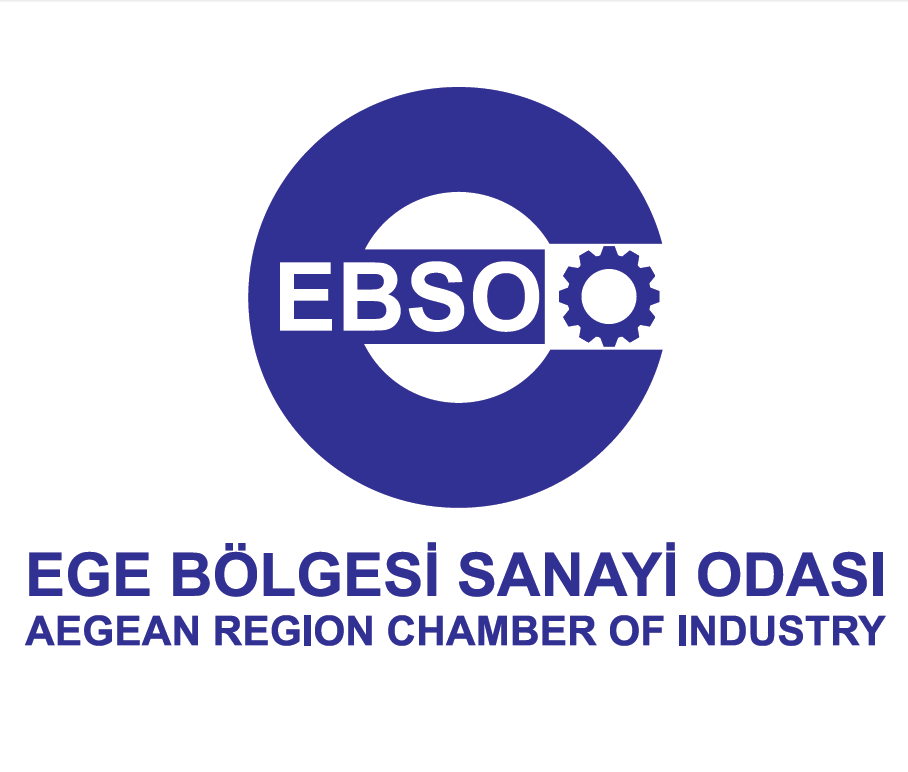 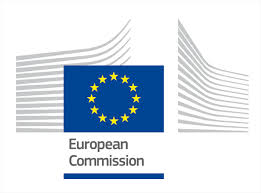 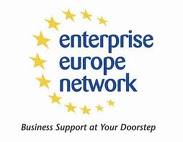 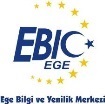 5. Uluslararası Rekabetçiliğin Geliştirilmesi DesteğiI-İhtiyaç Analizi, Eğitim Ve/Veya Danışmanlık Programları (İşbirliği Kuruluşlarına Yönelik)* Hazırlanan ihtiyaç analizi raporu gideri ile düzenlenen eğitim ve/veya danışmanlık programları çerçevesinde verilen eğitim, danışmanlık faaliyet giderleri ile program organizasyonuna yönelik faaliyet giderlerinin en fazla %75’i proje bazında 400.000 $’ına kadar karşılanır. * 2 uzman personelin 3 yıl boyunca en fazla %75 istihdam giderleri (brüt maaş)II-Bireysel Danışmanlık Programları (Şirketlere Yönelik)Proje bitimini müteakip Bakanlıkça uygun görülen konularda, şirketlerin yıllık 50.000 $’a kadar 3 yıl alacakları danışmanlık hizmetlerine ilişkin giderler % 70 oranında karşılanır.
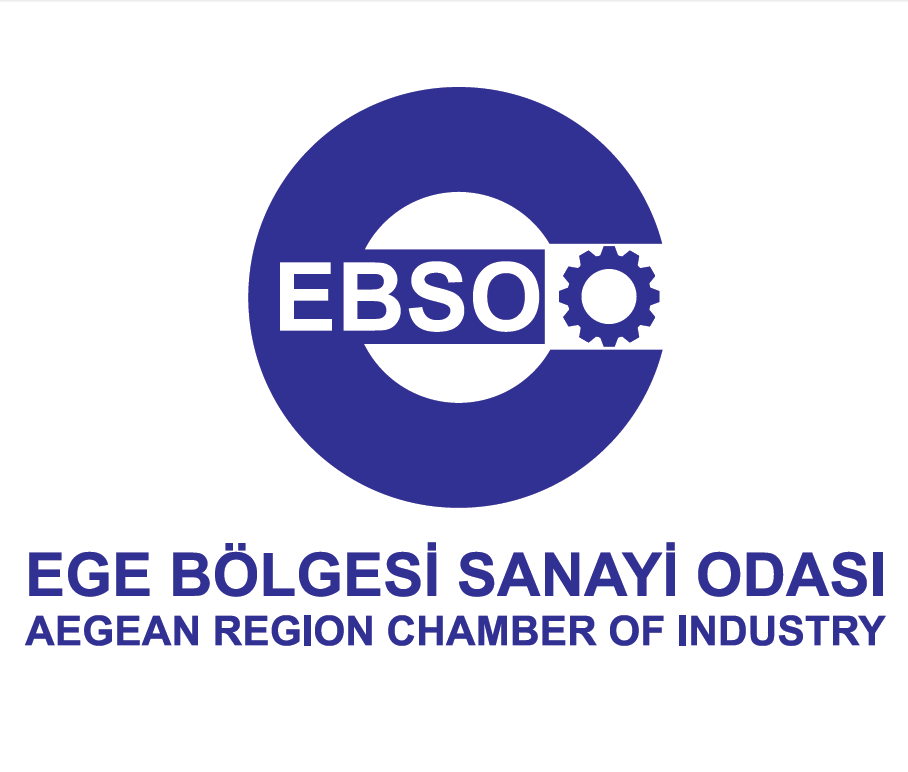 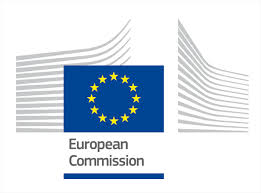 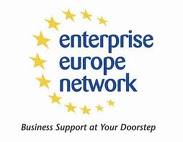 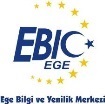 5. Uluslararası Rekabetçiliğin Geliştirilmesi DesteğiIII-Yurtdışı Pazarlama ve Alım Heyeti Programları (İşbirliği Kuruluşlarına ve Şirketlere Yönelik)İşbirliği Kuruluşunca düzenlenen;*10 adet yurt dışı pazarlama programları (ortak pazar araştırmaları, pazar ziyaretleri, küme tanıtım faaliyetleri, ticaret heyetleri, yurt dışı fuar ziyaretleri, eşleştirme vb. organizasyonlar) için her bir program bazında 150.000 $’a kadar %75 destek sağlanır. *10 adet yurt dışındaki alıcı firmaların Türkiye’den alım yapmaları amacıyla düzenlenen alım heyeti programları için ise her bir program bazında 100.000 $’a kadar %75 destek sağlanır.* Destek ulaşım, konaklama ve diğer giderleri (tercüman, kira, basılı malzeme, vb.) kapsar.
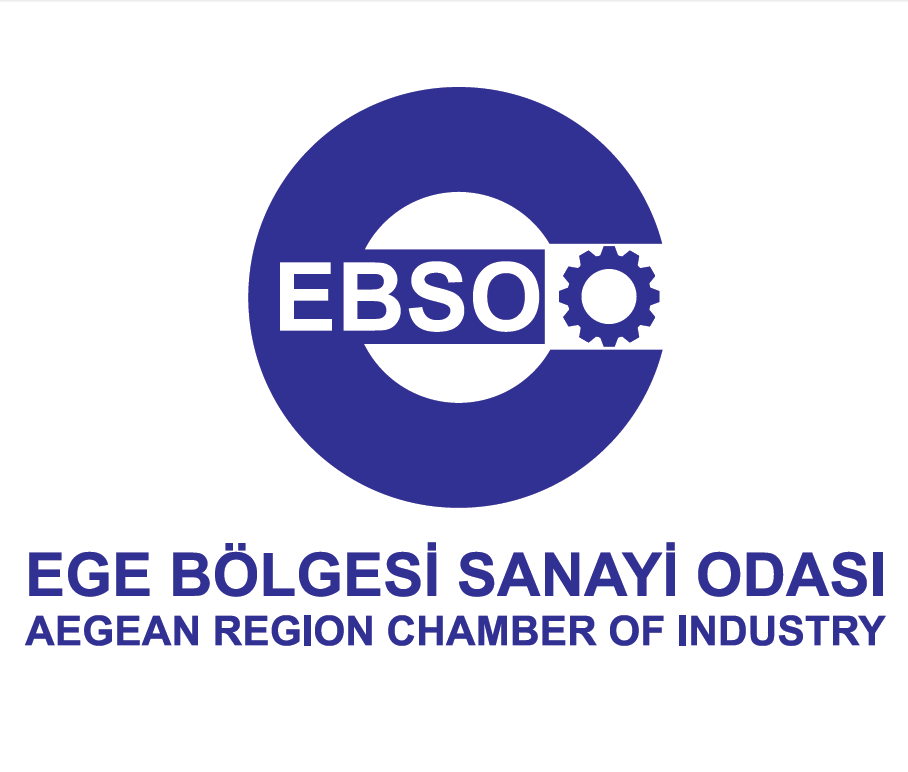 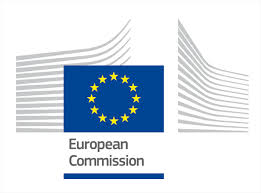 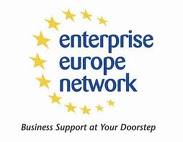 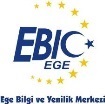 KOSGEB DESTEKLERİ
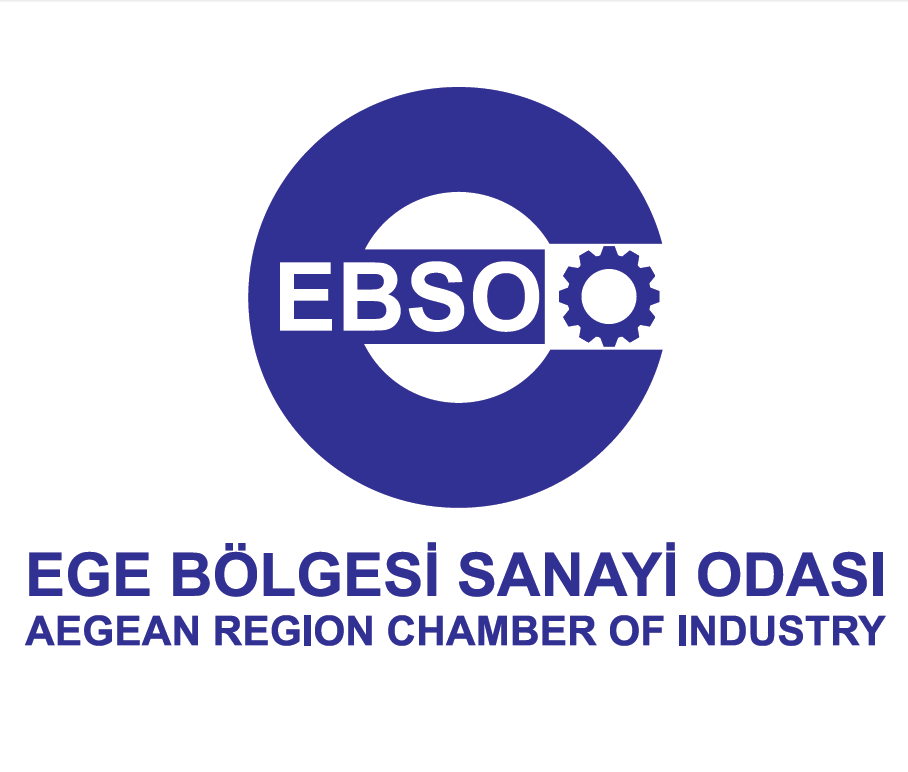 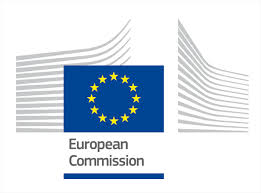 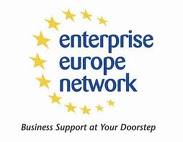 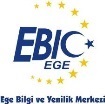 1. Yurtdışı İş Gezisi DesteğiKOSGEB Birimleri, meslek kuruluşu veya Türkiye Seyahat Acenteleri Birliği (TÜRSAB) üyesi Organizatör Kuruluşlar tarafından düzenlenen yurtdışı iş gezisi programlarında;1. Konaklama giderleri			%50 oranında2. Ulaşım giderleri3. Program ile ilgili diğer giderleri(tercüman, rehberlik, vb.)			gezi başına max. 2.000 TL* Yurtdışı iş gezisinin düzenlenebilmesi için sektör farkı gözetmeksizin en az 10 işletmenin katılımı gerekmektedir. Yurtdışı İş Gezileri Programı aşağıdakilerden en az 2 tanesini içermelidir;1. Meslek Kuruluşları ile toplantı2. İşletmeler ile ikili görüşmeler3. Sanayi bölgesi, fabrika, teknopark gezileri, finans grupları vb. ile görüşmeler4. Yurt Dışı Fuar Ziyareti
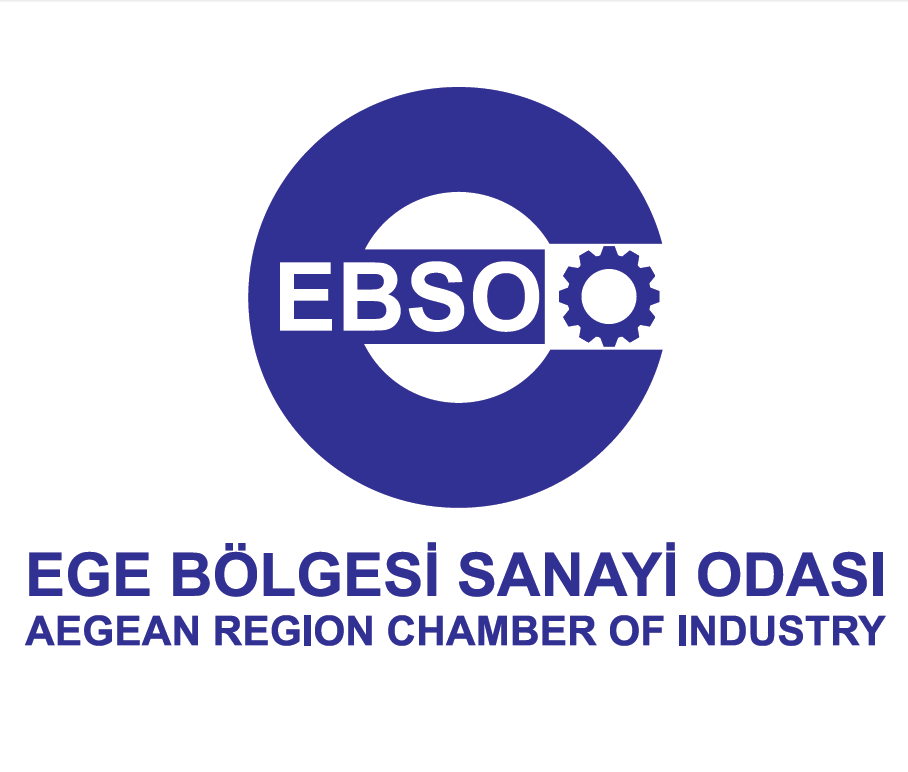 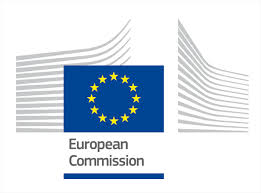 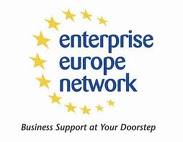 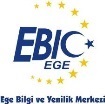 2. Yurtdışı Tanıtım Desteğiİşletmelerin; işletmelerini ve ürün ve/veya hizmetlerini ulusal ve uluslararası pazarlarda tanıtmaları için gerçekleştirecekleri;1. Broşür, ürün kataloğu giderlerini,2. Yurtdışında yayınlanan/dağıtılan basılı yayınlara reklam verme giderlerinikapsamaktadır.* Her bir destek unsuru için verilecek destek miktarı max. 5.000 TL’dir. * Tanıtım Desteği, Yurtiçi Marka Tescil Belgesi sahibi olan işletmelere verilir.
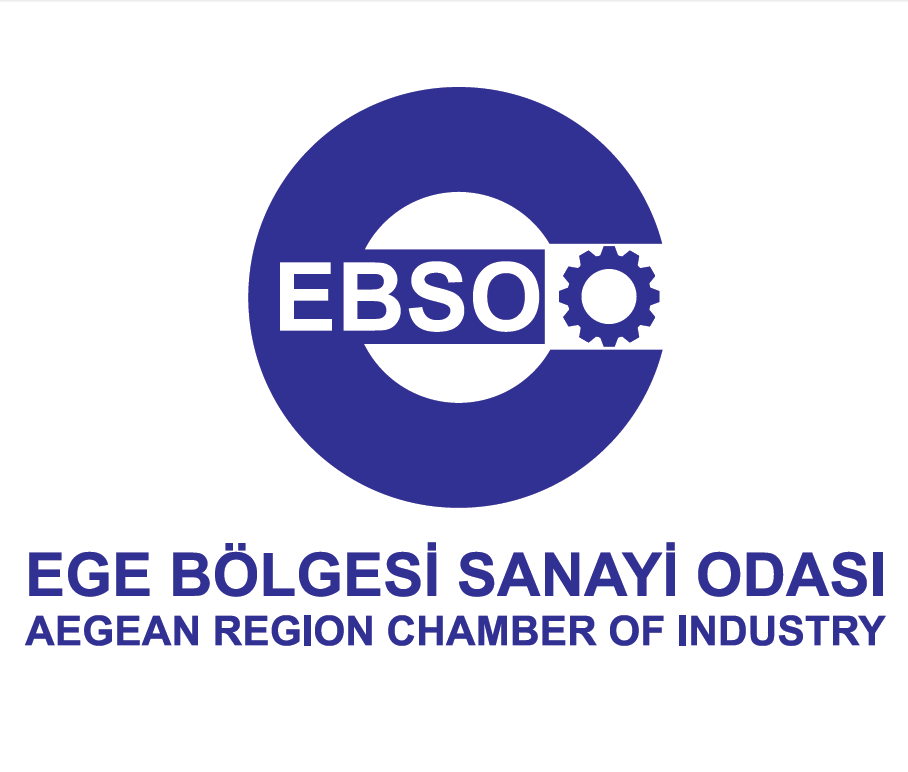 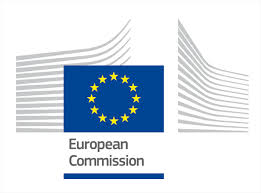 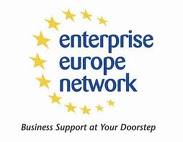 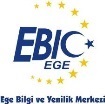 AVRUPA İŞLETMELER AĞIPROJESİ DESTEKLERİ
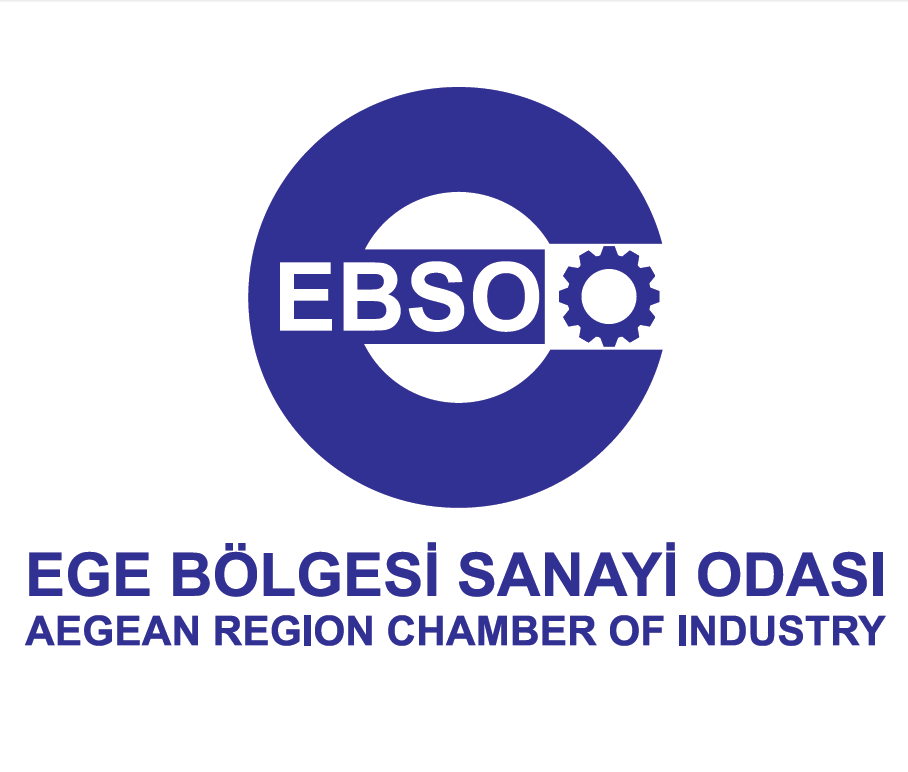 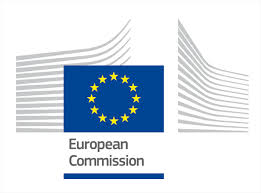 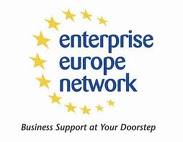 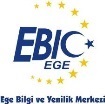 1. Avrupa İşletmeler Ağı Projesi Nedir ?* 52 farklı ülkede üniversiteler, teknoloji merkezleri, Ticaret Odaları, Bölgesel Kalkınma ajanslarından oluşan 600 kurum ve kuruluşu bünyesinde barındıran,* Yaklaşık 4000 personelin çalıştığı, * Yaklaşık 4 milyon firmanın olduğu tahmin edilen, 		Uluslararası Ticaret ve Teknoloji Transfer Ağı Projesidir…AİA Projesi, Türkiye’de coğrafi bölgeler esas alınarak 7 ayrı bölgede kurulan konsorsiyumlar vasıtasıyla yürütülmektedir.Odamız 2011 yılından bu yana söz konusu projeyi yürütmekte olup, Balıkesir, Çanakkale, İzmir, Aydın, Denizli, Muğla, Manisa, Afyon, Kütahya, Uşak illerini kapsayan EBIC-EGE konsorsiyumu içinde yer almaktadır.EBIC-EGE konsorsiyumunda Odamızın yanı sıra Denizli Ticaret Odası ve Ege Üniversitesi Bilim, Teknoloji Uygulama ve Araştırma Merkezi (EBİLTEM) görev almaktadır.
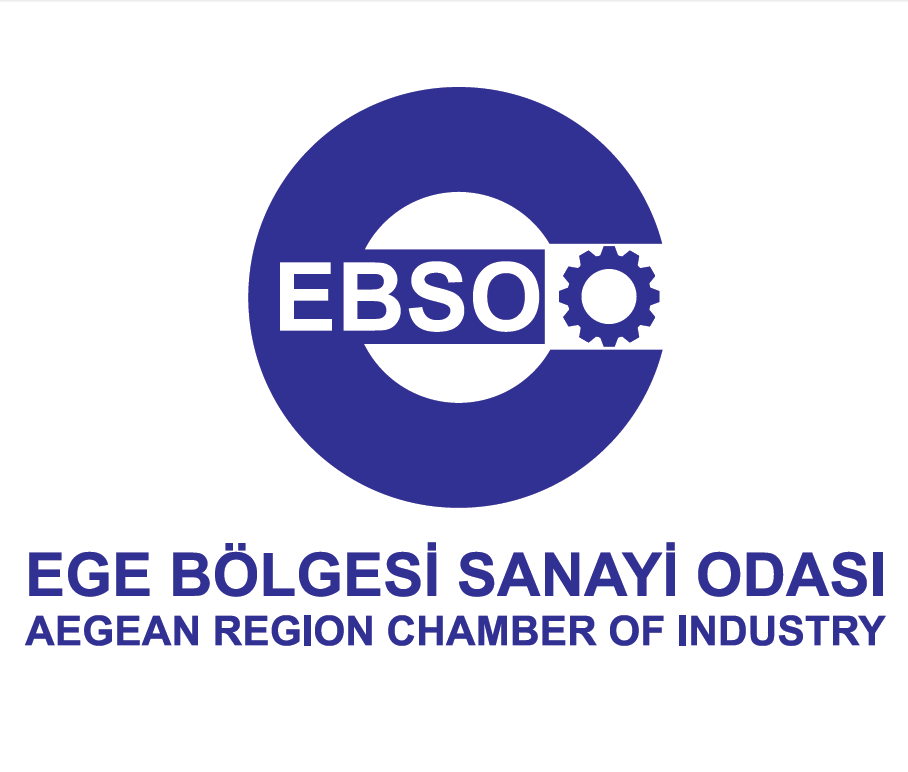 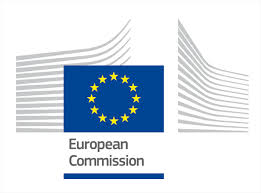 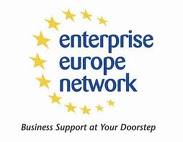 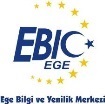 2. Avrupa İşletmeler Ağı Projesinin Sağladığı Destekler Nelerdir ?* Firmaların diğer ülkelerde ticari işbirlikleri oluşturmalarına aracılık etmek.* Yenilikçi ürün ve hizmetleri teknoloji transferi yolu ile değerlendirmek.* Firmaların yenilikçi kapasitelerini arttırabilmeleri ve yeni pazarlara ulaşabilmeleri için AB etkinlikleri ve fırsatları hakkında bilgi sahibi olmalarını sağlamak.* Firmaları sınai mülkiyet hakları, standartlar ve AB yönergeleri hakkında bilgilendirmek.* Uluslararası ticari ve teknolojik işbirliği fırsatlarına ulaşmalarına yardım etmek.* Firmaların ve ürünlerinin Avrupa İşletmeler Ağı bünyesinde tanıtımını yapmak.* Avrupa Birliği’nin KOBİ’lere yönelik sunduğu araştırma projelerine katılımları için danışmanlık yapmak.* Firmaların yurt dışı/ yurt içi fuarlarında yabancı firmalarla iş ortaklıkları oluşturmaları için önceden planlanmış ikili görüşmeler düzenlemek.
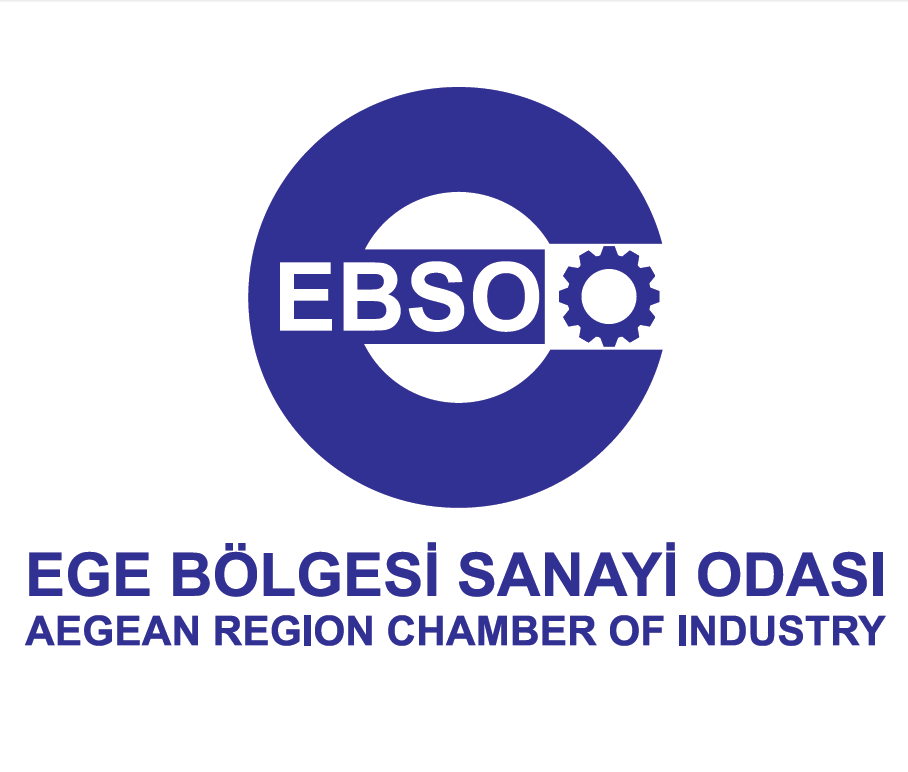 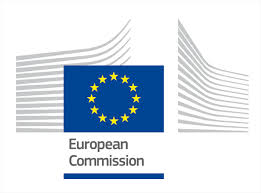 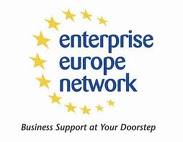 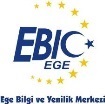